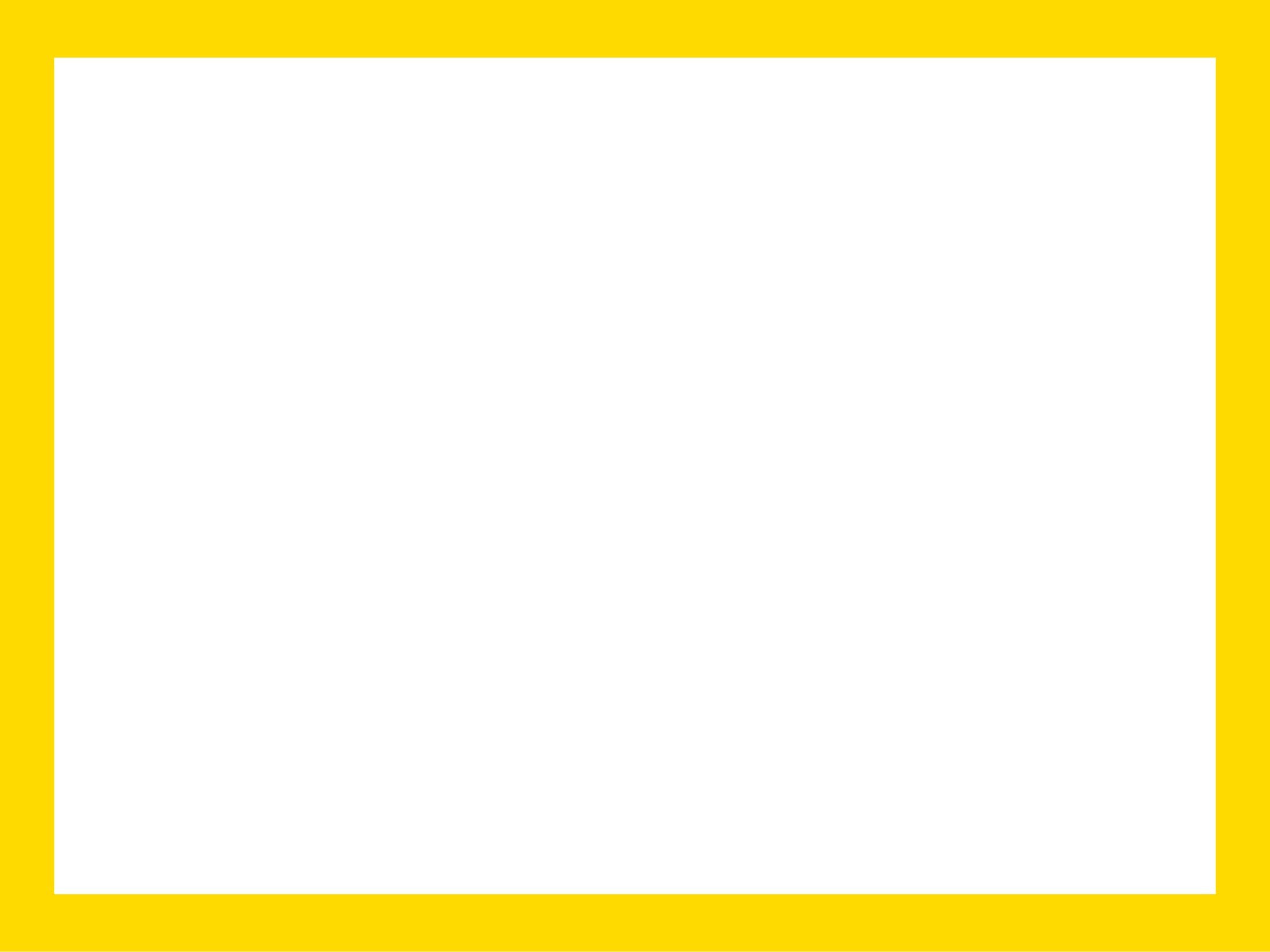 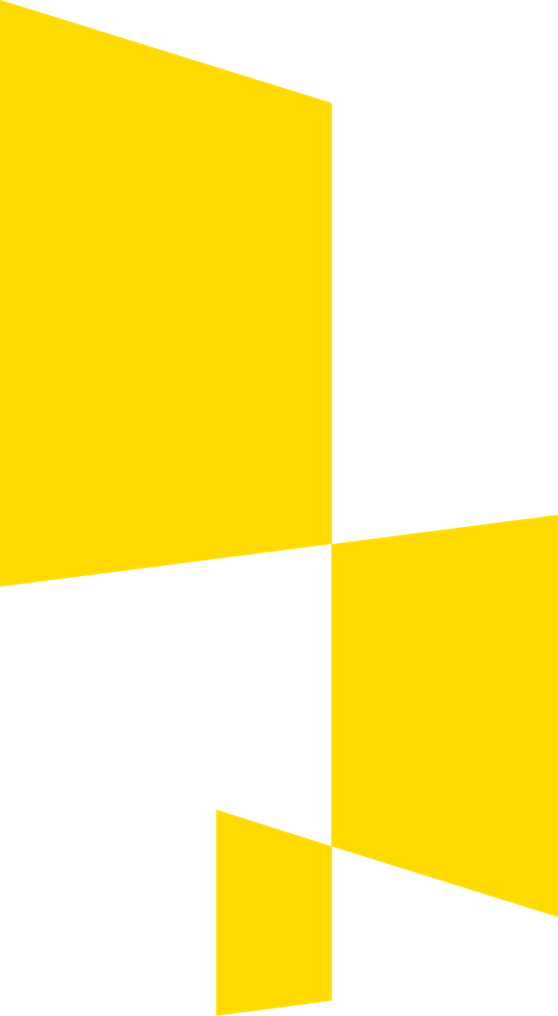 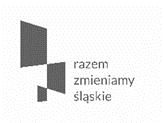 Strategia RIT Subregionu Zachodniego Województwa Śląskiego – 7.1.2 RIT.
Rybnik, dnia 23.08.2017 r.
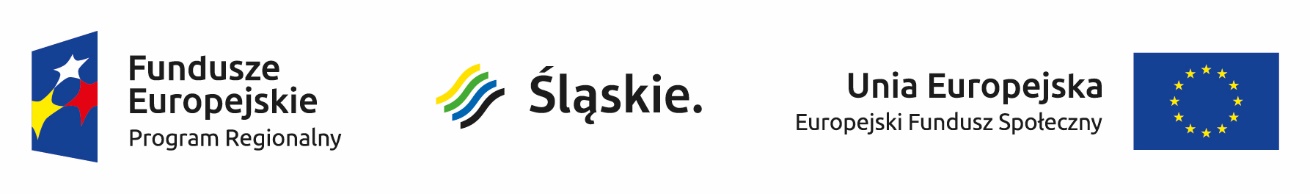 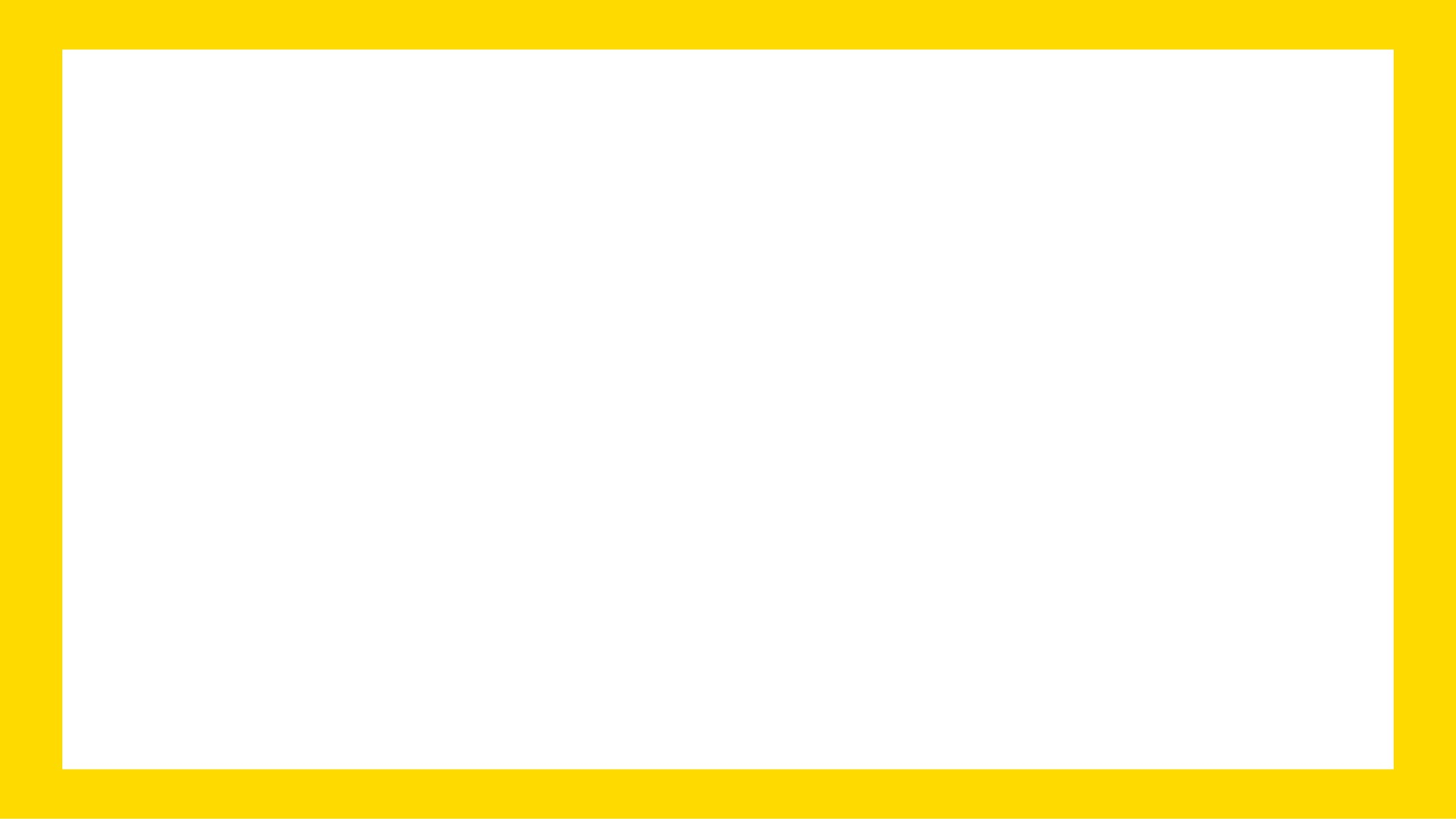 Część diagnostyczna (str. 11-18) 
III.1.1.1. Diagnoza poziomu przedsiębiorczości i bezrobocia
Niedostosowanie kwalifikacji do potrzeb rynku pracy w regionie, wiele osób świadomie nie podejmuje edukacji zmierzającej do przebranżowienia. 
Trudna sytuacja kobiet na subregionalnym rynku pracy. 
Znaczne natężenie zjawiska bezrobocia w grupach osób w wieku 18-24 lata oraz powyżej 55 roku życia. 
Niski poziom wykształcenia wśród osób dorosłych. Niska świadomość społeczna związana z koniecznością kształcenia przez całe życie.
Niekorzystna sytuacja osób niepełnosprawnych na rynku pracy, których współczynnik aktywności zawodowej i wskaźnik zatrudnienia jest zdecydowanie niższy niż ogółu ludności, natomiast stopa bezrobocia wyższa.
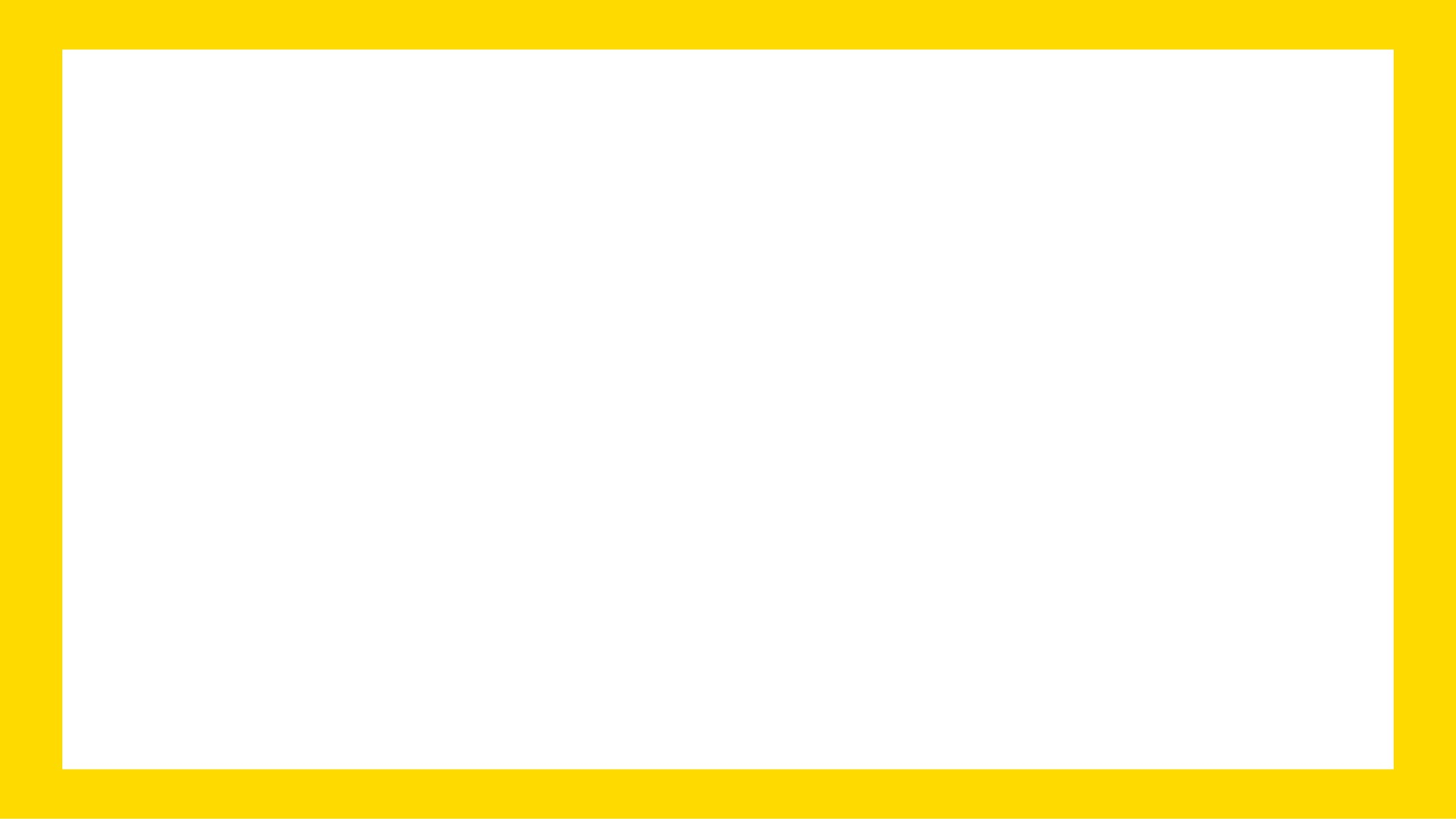 ROZWIĄZANIE?
Wdrożenie szerokiego wachlarza usług aktywizacyjnych wobec osób pozostających bez pracy. 
Podnoszenie kwalifikacji osób bezrobotnych poprzez kursy i szkolenia umożliwiające nabycie, podniesienie lub zmianę kwalifikacji i kompetencji zawodowych.
Rozwój przedsiębiorczości i promocja działań zmierzających do zakładania działalności gospodarczej.
Szkolenia/kursy dla osób dorosłych w zakresie kluczowych kompetencji.
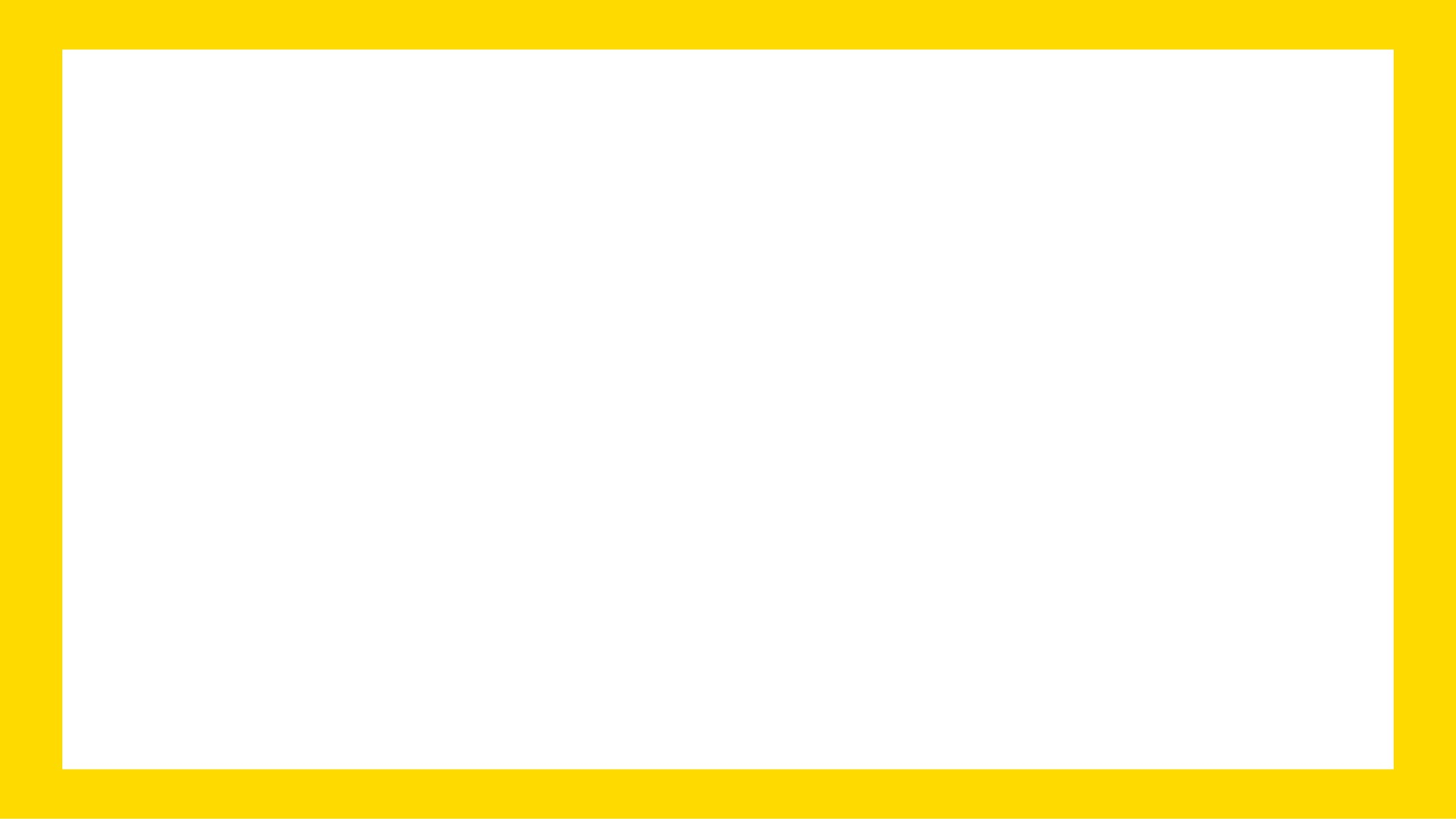 Cele strategii rit subregionu zachodniego
Cel Strategiczny CS1. Rozwój kapitału ludzkiego bazujący na zatrudnialności i spójności społeczno - gospodarczej Subregionu Zachodniego
Priorytet P1.1 Gospodarka i miejsca pracy
D1.1.2 Wyrównywanie szans wejścia i powrotu na rynek pracy
C1.1.2.1 Obniżanie skali bezrobocia długookresowego
Tabela nr 35. Kluczowe informacji dotyczące wiązki „Zwiększenie zatrudnienia”. Str. 97 Strategii RIT
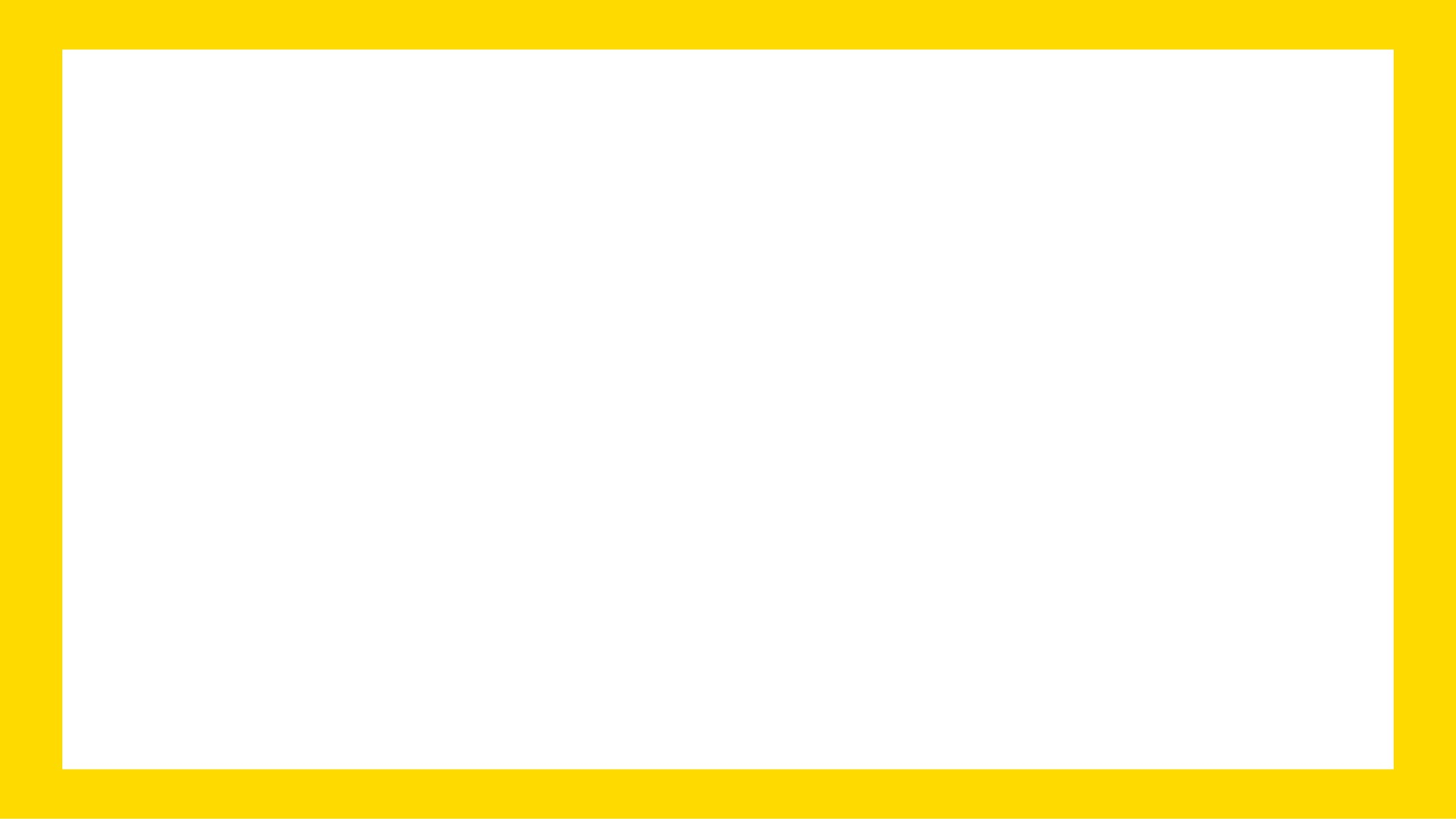 Wiązka „Zwiększenie zatrudnienia” (str. 95-96 Strategii)
Skutkiem realizacji projektu w ramach wiązki, będzie przede wszystkim wzrost poziomu zatrudnienia, poprzez efektywne wykorzystanie kapitału ludzkiego w tworzeniu miejsc pracy. 

Ponadto zakłada się zwiększenie u osób dorosłych - działających z własnej inicjatywy - umiejętności i kompetencji w zakresie znajomości języków obcych oraz biegłej obsługi komputera, które są niezbędne na współczesnym rynku pracy.

Kierunkowe dla wiązki jest wyrównywanie szans w zakresie dostępu do rynku pracy i awansu zawodowego, w tym: wyrównanie szans kobiet w zakresie dostępu do awansu zawodowego, znoszenie barier utrudniających osobom niepełnosprawnym znalezienie zatrudnienia oraz ułatwienie powrotu na rynek pracy osobom długotrwale bezrobotnym.
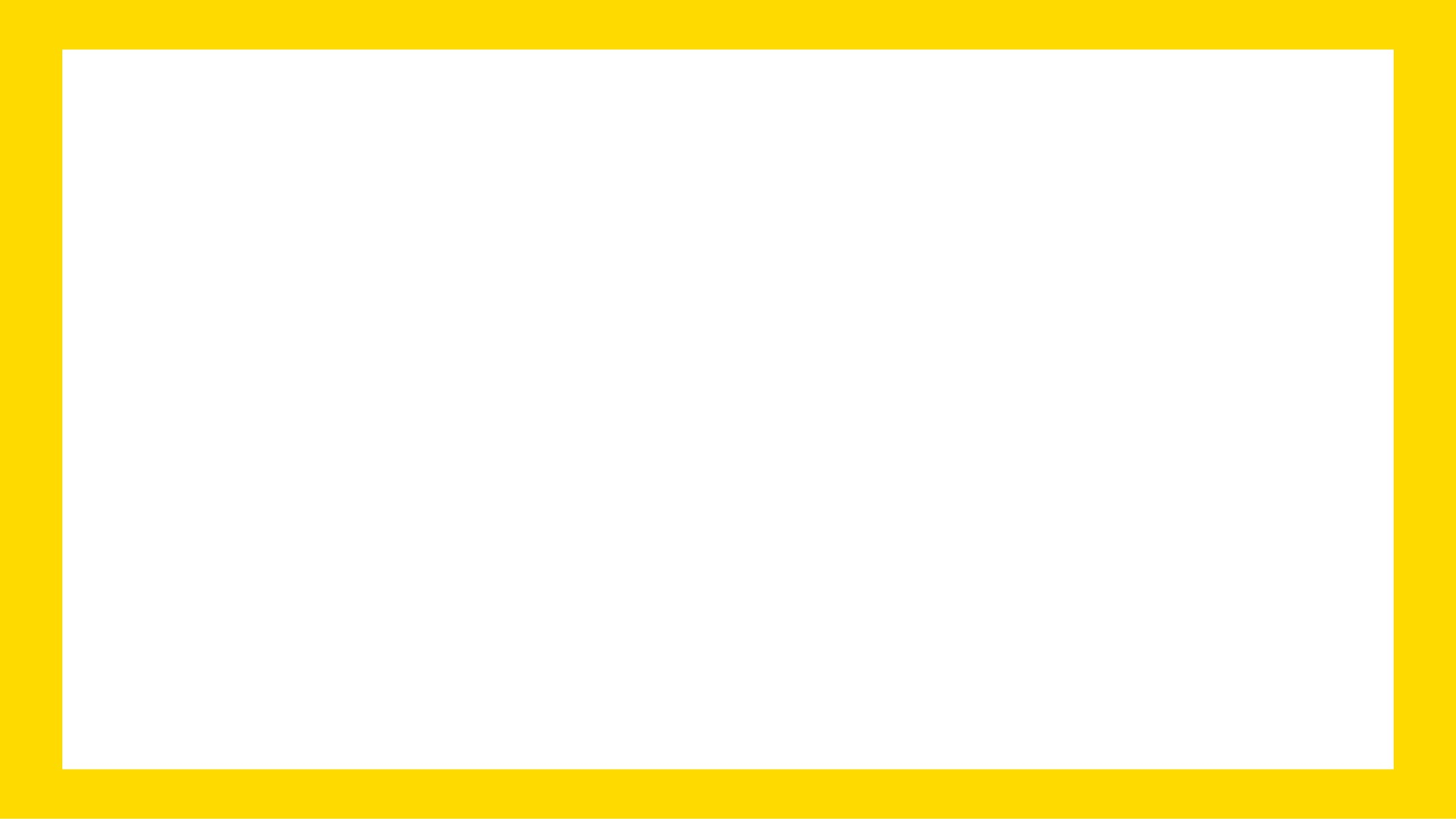 Wiązka „Zwiększenie zatrudnienia” (str. 95-96 Strategii)
Ponadto w ramach wiązki, przewiduje się m.in.:

instrumenty i usługi rynku pracy służące indywidualizacji wsparcia oraz pomocy w zakresie określenia ścieżki zawodowej;
kompleksowe i indywidualne pośrednictwo pracy lub poradnictwo zawodowe;
nabywanie, podnoszenie lub uzupełnianie kompetencji i kwalifikacji zawodowych;
instrumenty i usługi rynku pracy służące zdobyciu doświadczenia zawodowego wymaganego przez pracodawców jak i przedsiębiorców (staże, praktyki); 
pośrednictwo pracy w ramach sieci EURES; 
szkolenia osób dorosłych i kierowania ich na kursy (kompetencje ICT i języki obce).
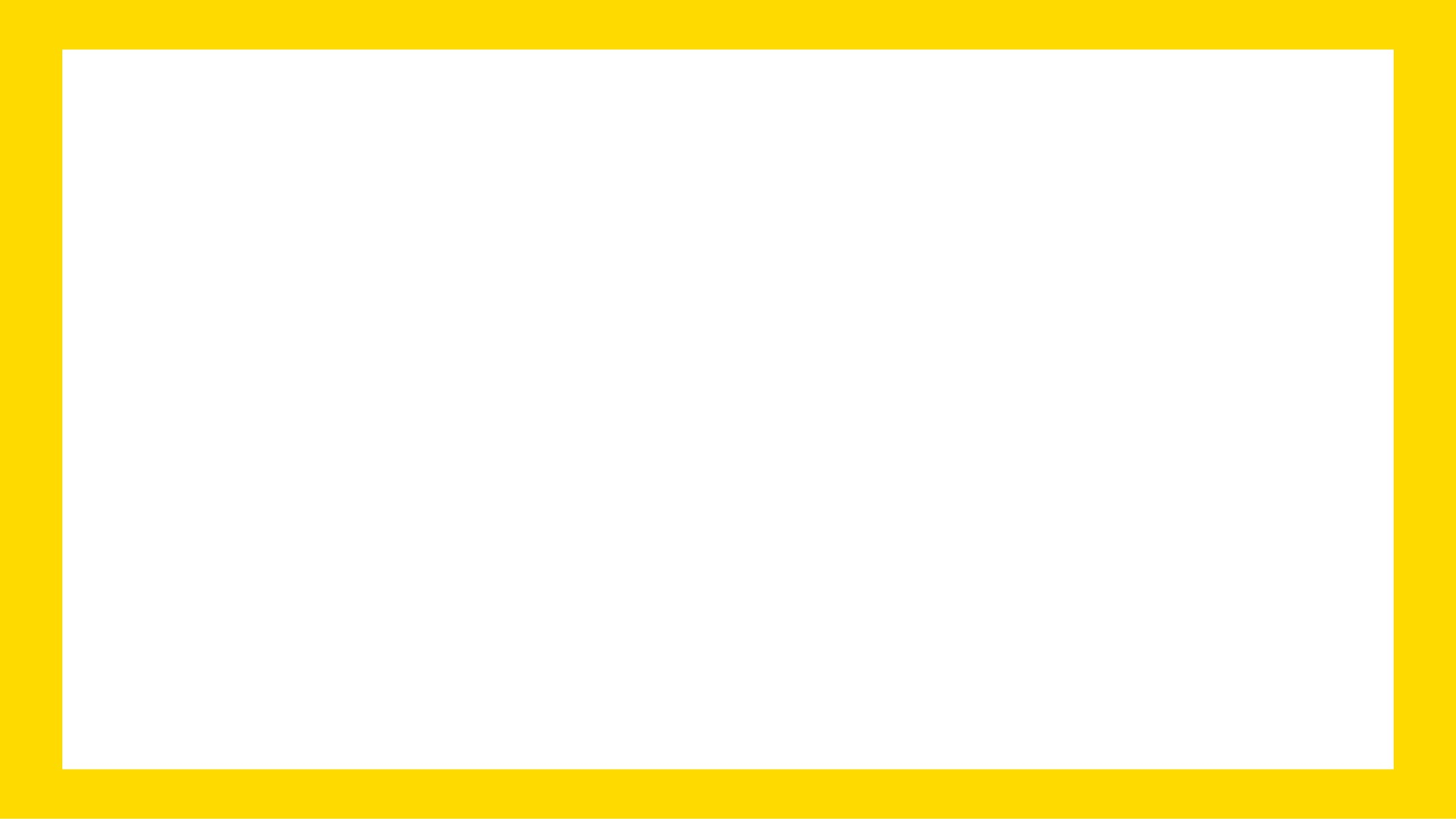 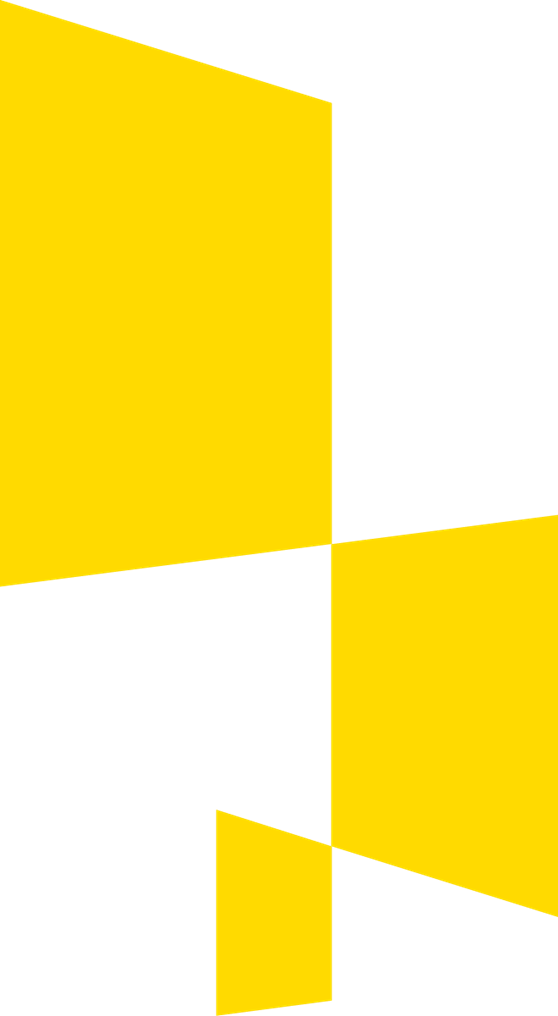 Dziękuję za uwagę


Związek Subregionu Zachodniego
z siedzibą w Rybniku
ul. Białych 7, 44-200 Rybnik

e-mail: biuro@subregion.pl tel. 32 42 22 446
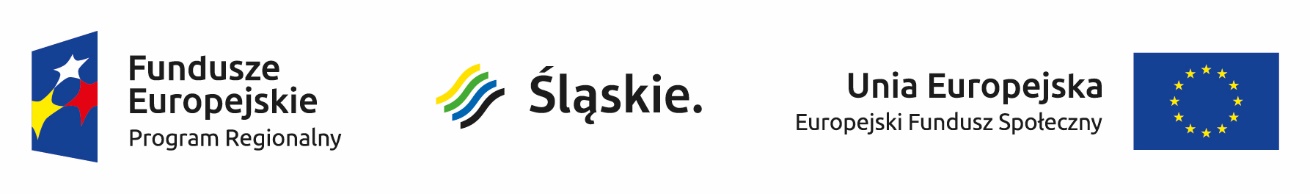